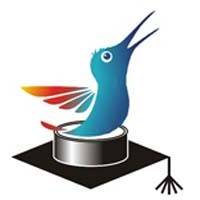 Структурные элементы
Основания
Основания или осно́вные гидрокси́ды — это вещества, состоящие из атомов металла или иона аммония и гидроксильной группы (—OH). 
Хорошо растворимые в воде основания называются щелочами.
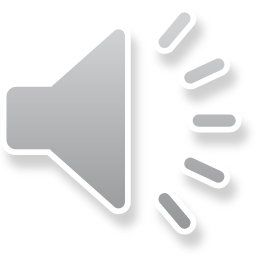 Гидроксид натрия (едкий натр)
NaOH
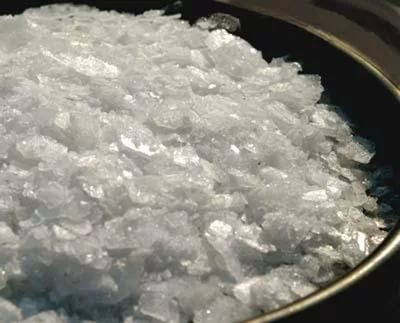 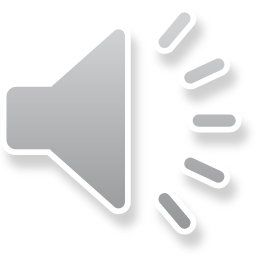 Гидроксид калия (едкое кали)
KOH
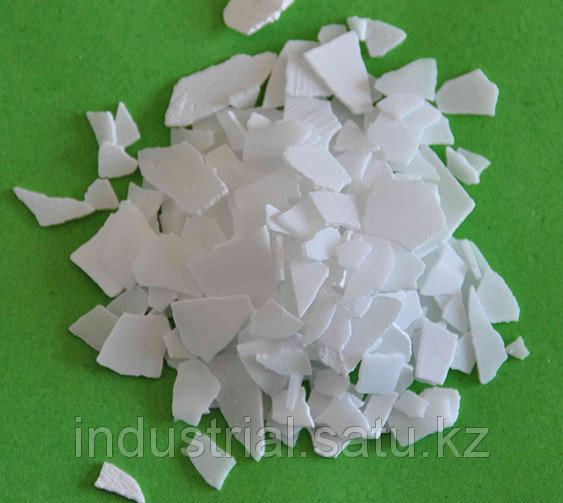 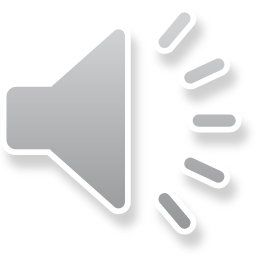 Гидроксид лития
LiOH
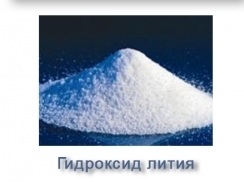 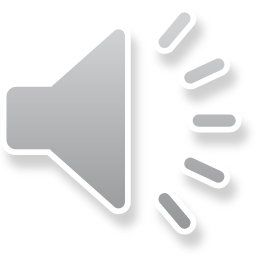 Гидроксид бария
Ba(OH)2
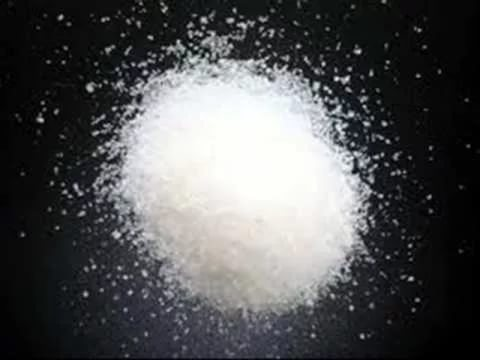 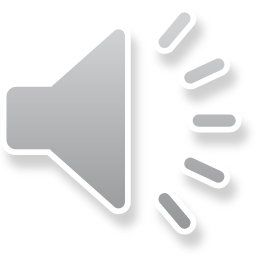 Гидроксид кальция
Ca(OH)2
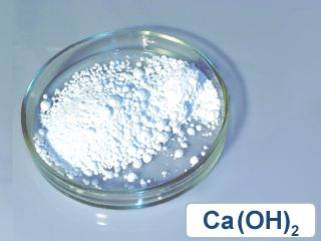 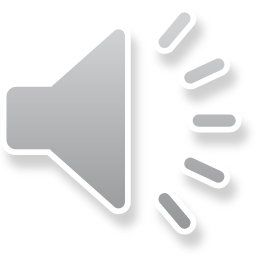 Гидроксид магния
Mg(OH)2
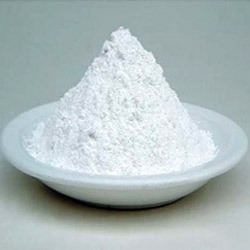 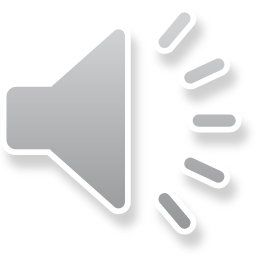 Гидроксид железа (II)
Fe(OH)2
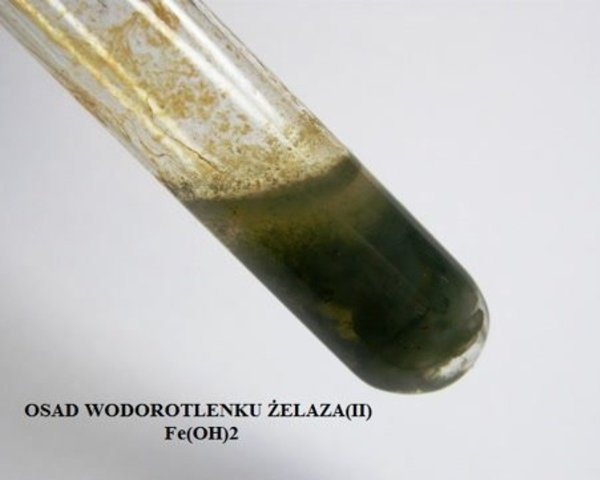 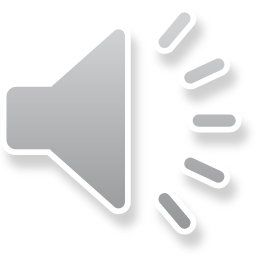 Гидроксид железа (III)
Fe(OH)3
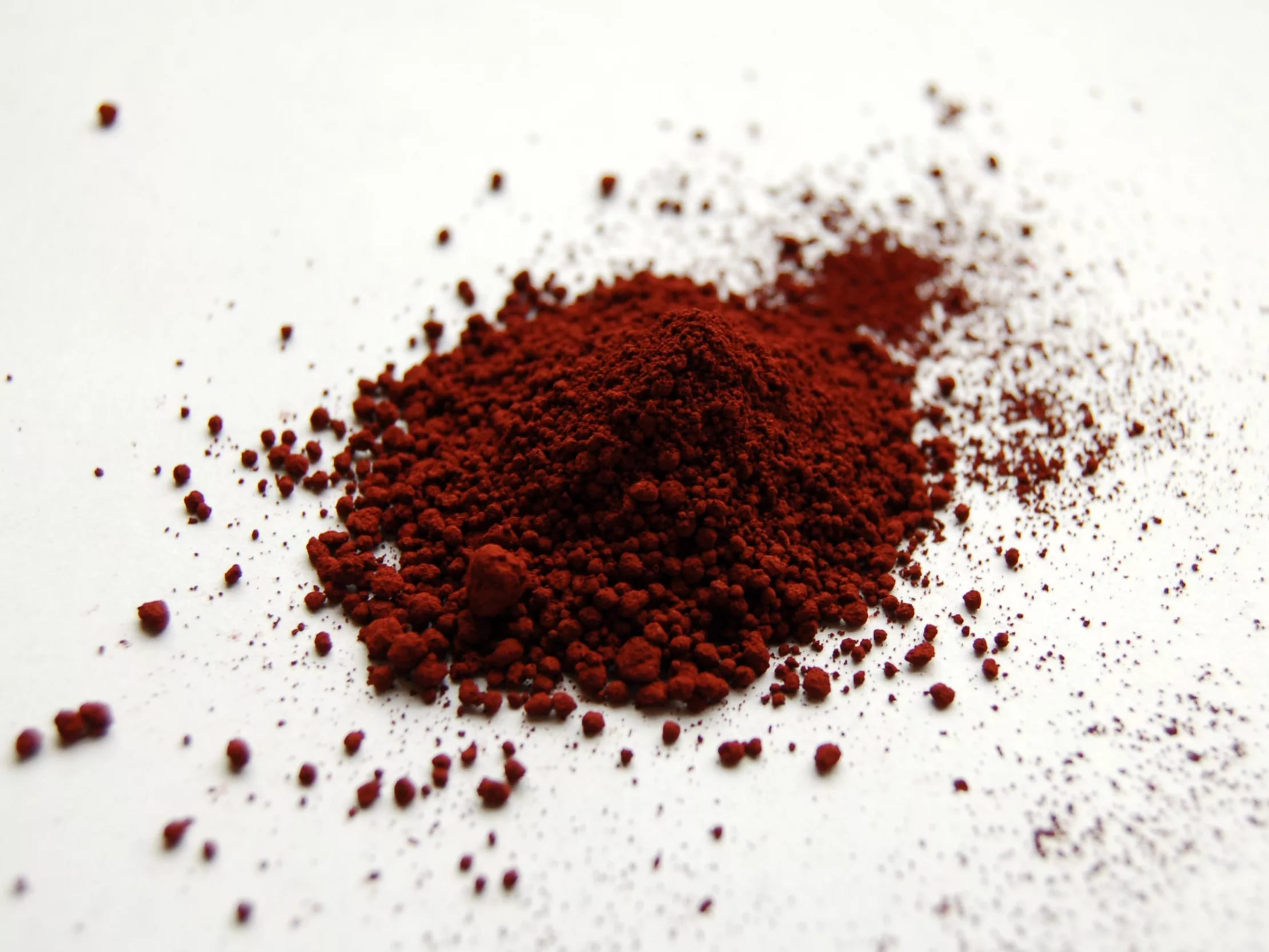 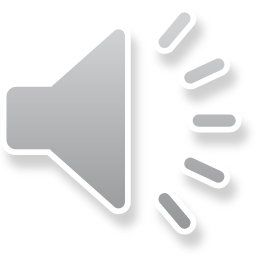 Гидроксид цинка
Zn(OH)2
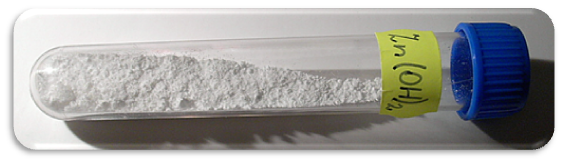 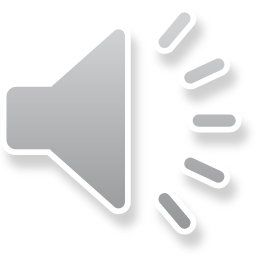 Гидроксид никеля
Ni(OH)2
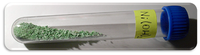 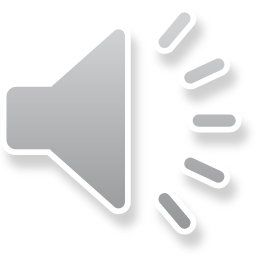 Гидроксид аммония
NH4OH
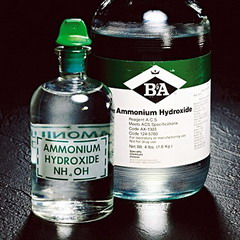 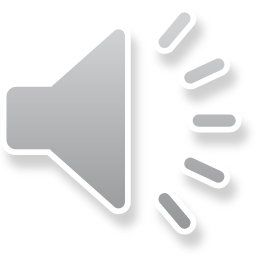